Protection, Perch, Or Pillory:How Drafters And Trustees Can Support The Well-being Of The Next Generation
Todd A. Flubacher, Esq.
Morris, Nichols, Arsht & Tunnell LLP

Kristin Keffeler, MSM, MAAP
Johnson Financial Group 

Ronald Templeton, Jr., Senior Trust Officer
The Bryn Mawr Trust Company of Delaware
October 29, 2024
Typical Trusts and Their Impact on Beneficiaries
Conventional Drafting Techniques That Impact Beneficiary Well-Being
Discretionary distributions v. ascertainable standard v. tailored “dead-hand” control.
Directed trust with an individual close to the family who directs distributions.
Incentives or limits or disqualification to receive distributions
Cut-off distributions for bad behavior like incarceration, drug or alcohol abuse
Matching earnings
Precatory language (incentives and disincentives):
Encourage productivity, work ethic, education, and financial responsibility
Provide for basic needs and health insurance
Only providing for extras like travel
Invest in beneficiaries’ start-up companies
Incentives or disincentives
3
Drafting Techniques That Impact Beneficiary Well-Being (Continued)Conventional
Letter of wishes delivered to trustee.
Letter delivered to beneficiaries.
Including trustee language that cultivates entrepreneurial spirit of beneficiaries and trustee powers authorizing investment in beneficiary businesses.
Including trustee powers that permit loans to beneficiaries, investment in residential real estate, providing domestic help, use and enjoyment of trust assets by beneficiaries.
Adding charitable beneficiaries or powers of appointment exercisable in favor of charities to instill philanthropy.
Trustee can provide account statements to a trust protector or specific beneficiaries with a short objection period that binds all beneficiaries.
Silent Trusts.
4
Typical Trusts…
Are a sterile holding environment
Have the primary goal of asset protection and growth
At best, they create a neutral impact on beneficiaries’ well-being (not designed for a net-positive)
Are legal structures that don’t take into consideration the humans that are a part of this legal/estate system
5
Administrative Issues With Typical Trusts
Are a sterile holding environment
Have the primary goal of asset protection and growth
At best, they create a neutral impact on beneficiaries’ well-being (not designed for a net positive)
Are legal structures that don’t take into consideration the humans that are a part of this legal/estate system
6
Silent Trusts
We can eliminate the beneficiaries’ rights to get any information about the trust.
Silent trusts generally require a “Designated Representative”.
Are you trying to create an artificial sense of scarcity, followed by a BIG reveal?
Will they really work?  
What kind of message does a silent trust send to the beneficiaries?  
Distrust?
Lack of confidence and faith in the beneficiary?
7
Common problems with Silent Trusts
How should the trustee handle beneficiaries who find out about the trust before the trustee is permitted to communicate with them?
How does the trustee identify a need for distributions?
How does the trustee go about making distributions when the beneficiary doesn’t know about the trust?
How does the trustee keep the existence of the trust from the beneficiary when fulfilling tax reporting (K-1’s) associated with distributions?
How do you find a Designated Representative will to take the fiduciary risk and always ensure that you have a Designated Representative in place in perpetuity?
How do you keep the existence of the trust from a beneficiary if there is litigation involving the trust?
How do you handle Crummey Withdrawal rights?
What do you do when the beneficiary needs to disclose the trust in a pre-nuptial agreement?
8
Transitioning Beneficiaries of Silent Trusts: When Being Notified of your Trust Goes Wrong
The Call – “Dear Bene, you have won the lottery!”
Navigating Existing Dynamics Among Beneficiaries, Grantors, Family, and Advisors
The Language Gap Between Corporate Trustees and Beneficiaries
You Must Maintain Relationship with Beneficiaries for the Trust (and the Trust Company) to be Successful
Reconciliation, Reunion, or Resignation
Focusing on Beneficiary Well-Being
Three Necessary Components for Individual Flourishing (Self-Determination Theory)
Self-determination theory focuses on how human behavior is self-motivated and self-determined.
Autonomy – The ability to exert personal agency over one’s life and decisions.

Relatedness – The ability to be in relationship, to be in a productive social ecosystem.

Competence – Demonstratable skills that improve efficiency and performance in completing a job or task.
Ages and Developmental Stages
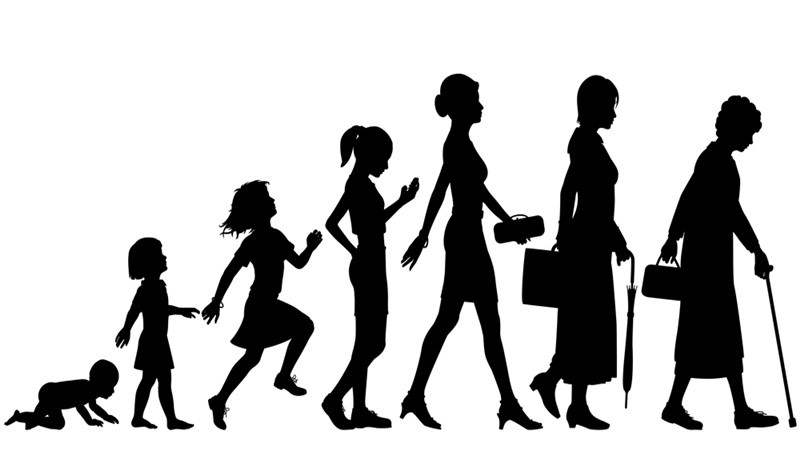 Discussing the Client’s “Why”
Start a conversation with the client about his/her intentions for creating a trust with this question – “What is your why?” This can help set client expectations before the conversation about well-being.
Is the client’s primary motivation to simply pass the largest possible amount of money to descendants free of transfer tax for all of eternity?
Isn’t the client’s purpose to provide a resource for the well-being and success of future descendants as productive citizens, as they carry on the family values and legacy?
13
Questions That Change the Conversation
Tell me about a time when you’ve seen your [kids, grandkids, etc.] thriving?
When you see your [kids, grandkids, etc.] most in their element, what are they doing?
In your highest ideal, how could the financial resources you have be best used to support your [kids, grandkids, etc.] to experience more of this type of personal flourishing?
What is your vision for the positive impact you wish wealth to have in the lives of your [kids, grandkids, etc.]?
What skills, education or support do you think they need to achieve that vision?
“I have a… unique matter”
Corporate Trustees are often brought into planning in the middle of a project, and there is missing context:
What are the family dynamics between the Grantor and the beneficiaries?
What are the Grantor’s goals?
How sophisticated is the Beneficiary, and what are his/her goals?
What things are being left unsaid? (By the planner, advisor, Grantor, or Beneficiary)
Seeing Wealth Pass On Successfully
Beneficiaries are Brought Into Family Meetings and Engage with Advisors, Managers, Planners, and Trustees
Beneficiaries are Empowered to Voice Their Perspectives, Provide Feedback, Ask Questions
Goals, Morals, Ethics, and Mission are Discussed, Often Debated
Soliciting for Buy-In From the Next Generation
There is a Bolder, Better Option
Expressly authorize the hiring, retention and compensation of all beneficiary well-being programs as an authorized trust expense in the ordinary course of trust administration.
Seminars, courses, programs, workshops, counselors, personal coaches, short-term university programs, facilitate and host one-on-one meetings and counselors for any one or more beneficiaries that provide individualized advice, education, consultation, family meetings, family retreats and family reunions.
The trust fund can be a financial resource to pay the expense of these “Beneficiary Well-Being Programs” that ensure the continuation of family values, family history, philanthropy, productivity, personal accountability and well-being.
Expressly authorizing such programs as a trust expense is an entirely different concept than controlling distribution schemes and silencing the flow of information.
17
Delaware’s Beneficiary Well-Being Trust Statutes
In 2024, Delaware enacted 2 new statutes:
New Delaware Statute:  12 Del. C. § 3345
Trustee Powers Reference: 12 Del. C. § 3325(32)
18
Delaware’s Beneficiary Well-Being Trust Statute (Continued)
Opt-in statute where the governing instrument makes express reference to Section 3345.
Section 3345(c) states that the trustees and advisers of a Beneficiary Well-Being Trust shall provide the beneficiaries, individually and as a group, with “beneficiary well-being programs” as provided in the governing instrument or, in the absence of such provisions, as the trustee determines in its discretion.  Thus, the beneficiaries of a Beneficiary Well-Being Trust have the right to receive these beneficiary well-being programs as a part of their bundle of rights and interests as a beneficiary of the trust.
Section 3345(b) provides what constitutes beneficiary well bring programs.  Beneficiary well-being programs means “seminars, courses, programs, workshops, counselors, personal coaches, short-term university programs, group or one-on-one meetings, counseling, family meetings, family retreats, family reunions, and custom programs” which have one or more of the following purposes:

Preparing each generation of beneficiaries for inheriting wealth by providing the beneficiaries individually or as a group with multi-generational estate and asset planning, assistance with navigating inter-generational asset transfers, developing wealth management and money skills, financial literacy and acumen, business fundamentals, entrepreneurship, knowledge of family businesses, and philanthropy and/or 
Educating beneficiaries about the beneficiaries’ family history, the family’s values, family governance, family dynamics, family mental health and well-being, and connection among family members.
19
Delaware’s Beneficiary Well-Being Trust Statute (Continued)
Section 3345(e) also provides that the governing instrument may provide for additional powers, duties, rights and interests that expand the purpose or scope of beneficiary well-being programs.  
Trustors and drafters are free to work together to craft any manner of beneficiary well-being provisions into the governing instrument to tailor the structure and trust disposition and administration to the trustor’s objectives. 
Section 3345(d) provides that the trustees and advisers of a Beneficiary Well-Being Trust shall pay the costs and expenses of beneficiary well-being programs from the trust.  Beneficiary well-being programs may be provided by the trustee itself, by an affiliate of the trustee, or by third parties.  The trustee is entitled to its full fiduciary compensation to which the trustee is entitled without diminution for the fees and costs of the beneficiary well-being programs without any notice or disclosure to any beneficiary of the trust.  As a practical matter, these fee provisions will make it easier and more compelling for the trustee to provide beneficiary well-being programs to beneficiaries proactively and liberally to fulfill their duties to provide them as a trustee of a Beneficiary Well-Being Trust.
20
Delaware’s Beneficiary Well-Being Trustee Power
In 2024, Delaware also added new paragraph (32) to Delaware’s trustee powers statute, Section 3325 of Title 12.  
Provides trustees of all Delaware trusts with the power to “provide financial education services to the beneficiaries either individually or as a group, regarding multi-generational estate and asset planning, inter-generational asset transfers, developing wealth management and money skills, financial literacy and acumen, business fundamentals, entrepreneurship, personal financial growth, knowledge of family businesses, and philanthropy.”  
The trustee may itself provide a beneficiary well-being program, or hire a third party to do so, and in each case it may use funds from the trust estate to pay for those services without diminution of the trustee’s fees for regular trust service.
21
Corporate Trustee Administration of a Beneficiary Well-Being Trust
Utilize Your Network and Your Client’s Network
Leverage Your Technology to Ensure Compliance
Enjoy the Opportunity to Truly “Know Your Client”
Side Pocket Benefit for Corporate Trustees: Harvest Where & When Appropriate
Thank You
24